Audio Compression
Outline
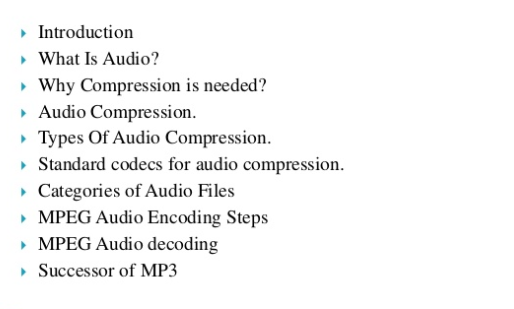 Introduction
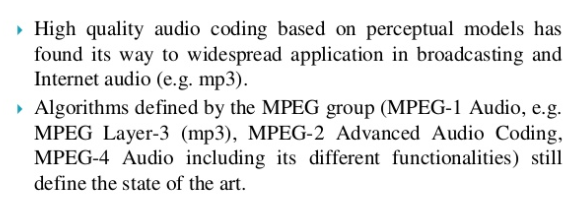 What is Audio?
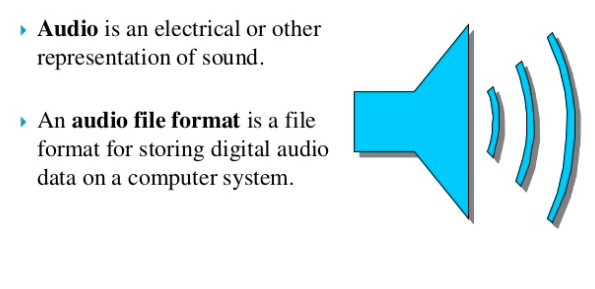 Why Compression is needed?
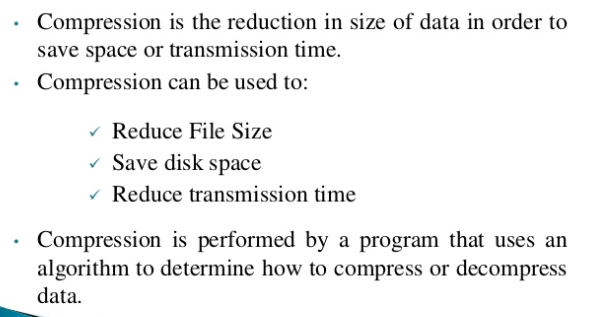 What is Audio Compression?
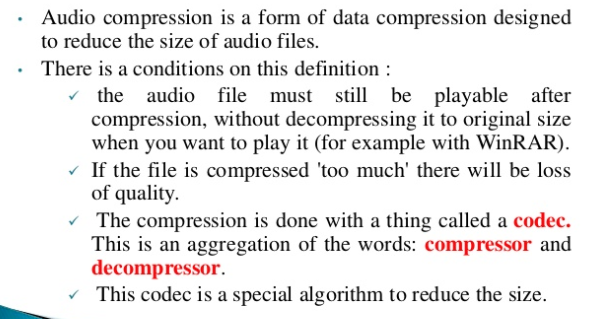 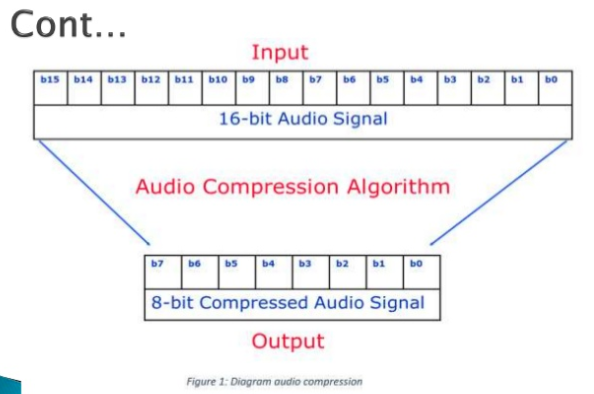 Types of Audio Compression
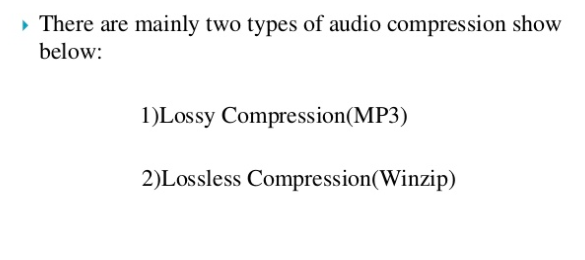 Lossy Compression
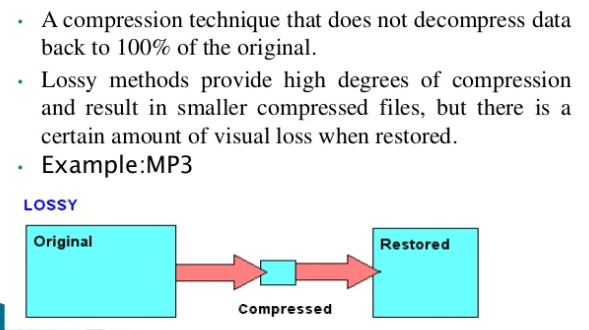 Lossless Compression
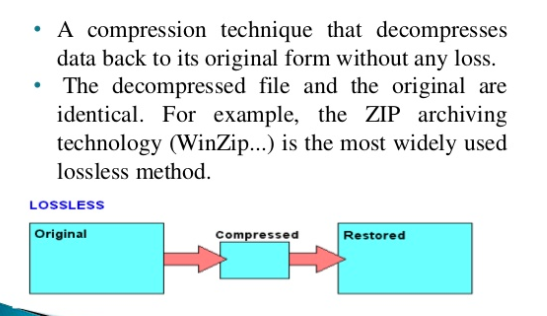 Cont..
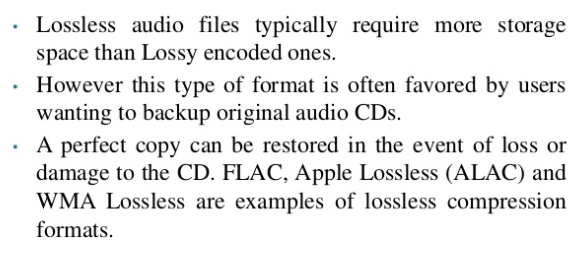 Standard Codec for Audio Compression
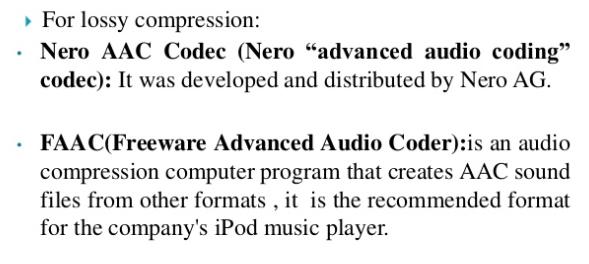 Cont..
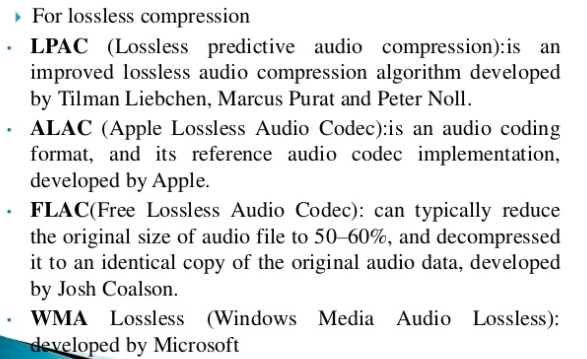 MPEG
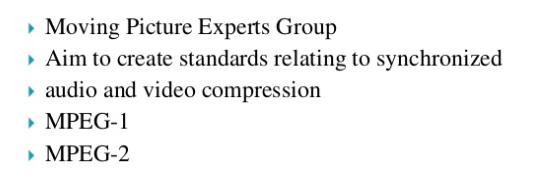 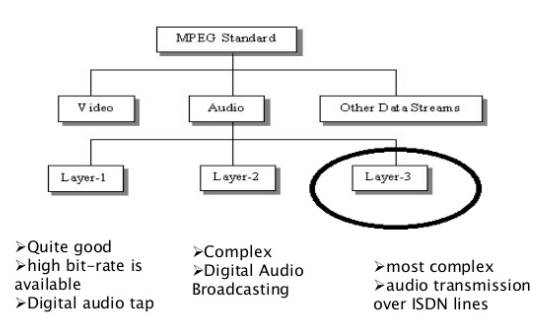 Categories of Audio File
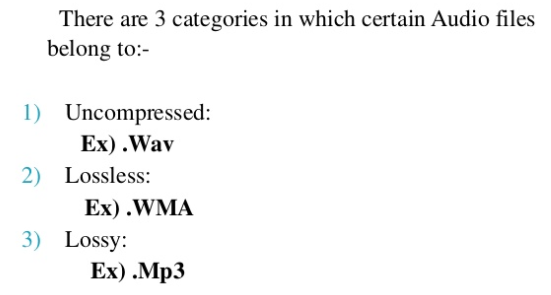 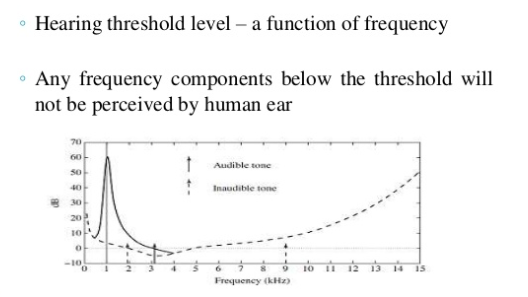 Frequency Masking
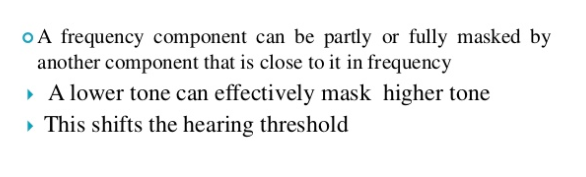 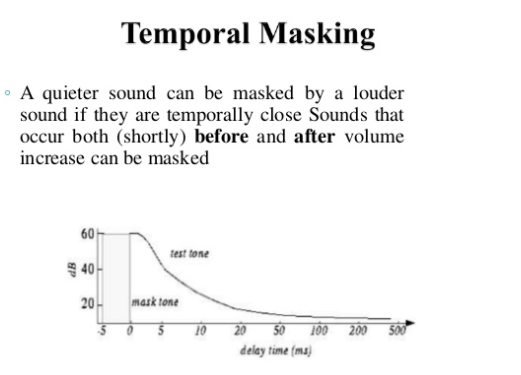 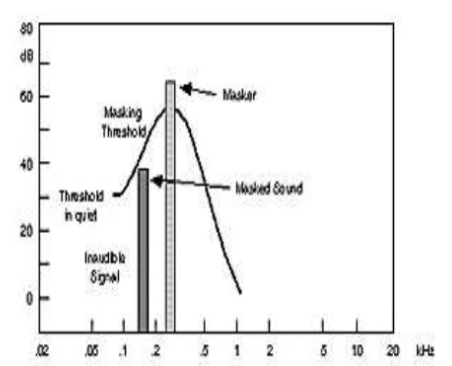 Quantization and Coding
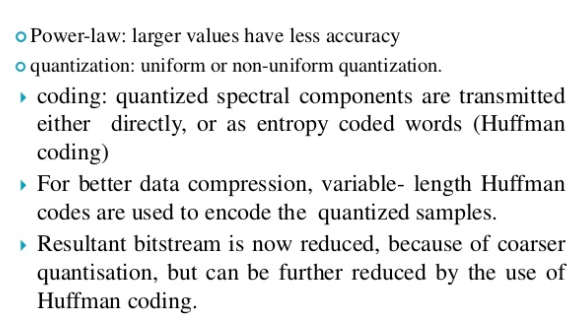 Bit Stream Layout
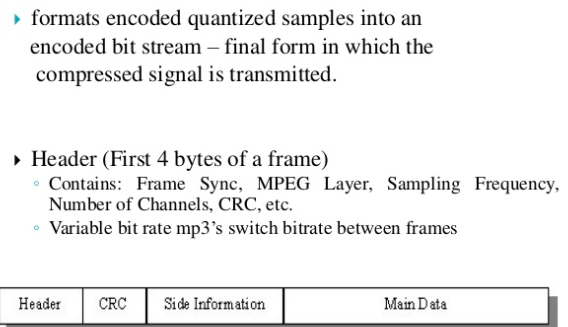 MP3 Audio decoding steps
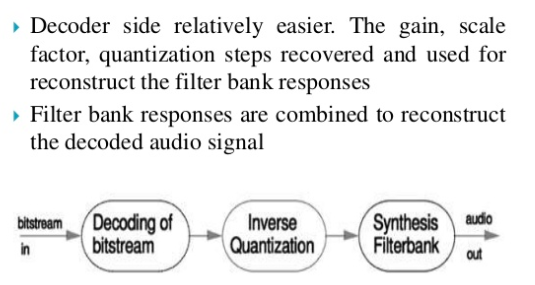 Successor of Mp3
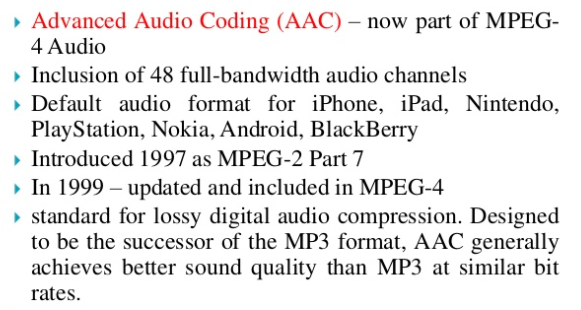 OPUS
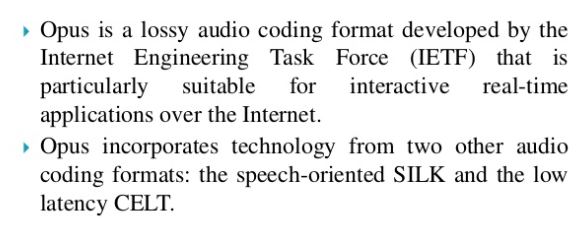 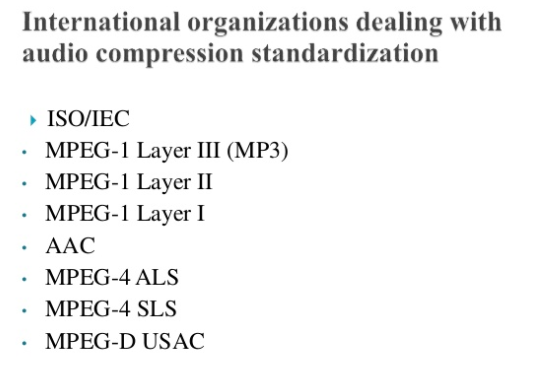 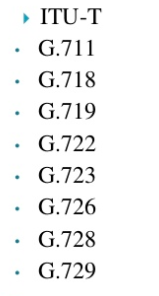